TIẾNG VIỆT 1
Tập 2
Tuần 21
Bài 111: Ôn tập
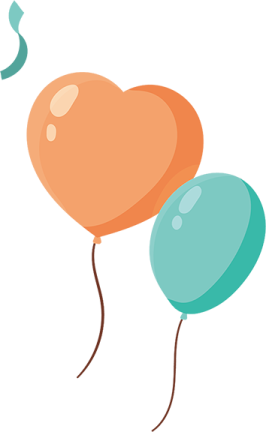 KHỞI ĐỘNG
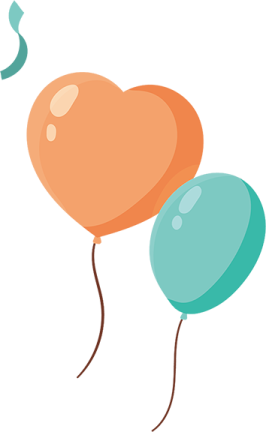 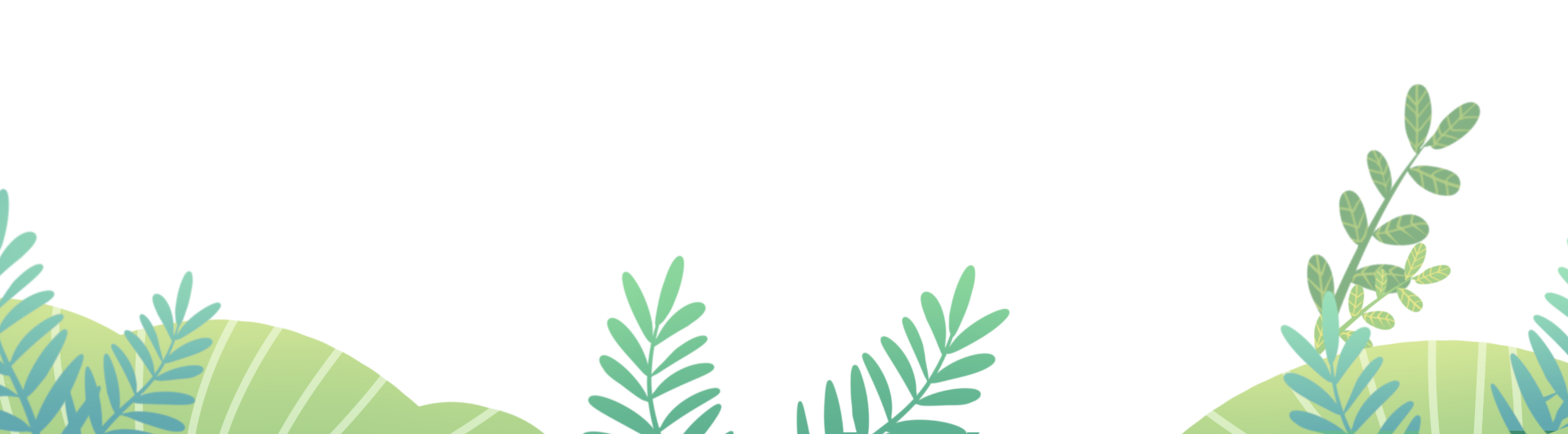 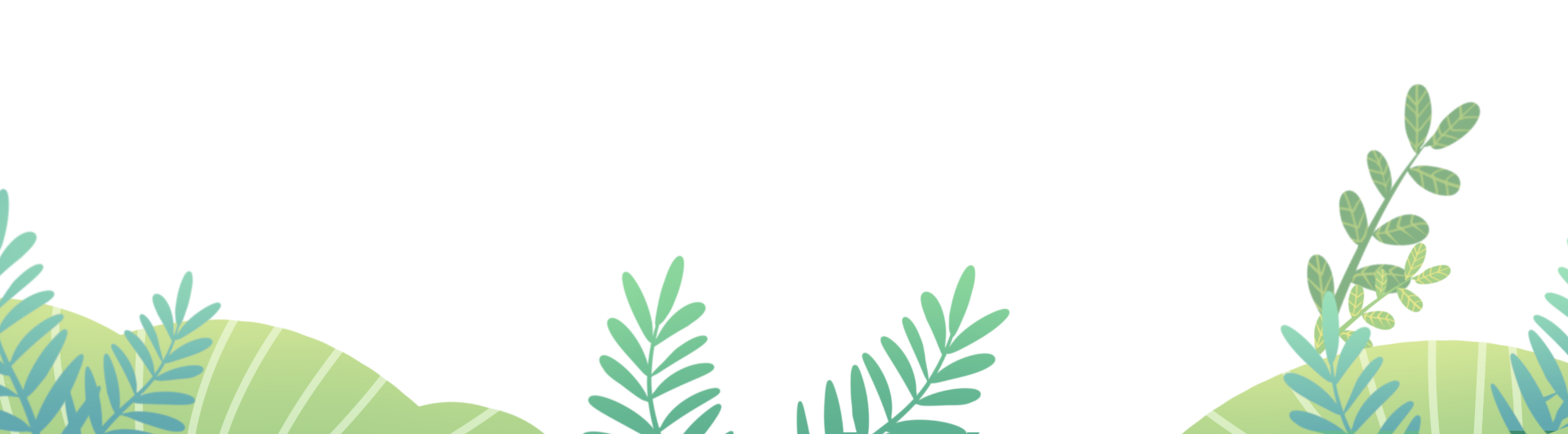 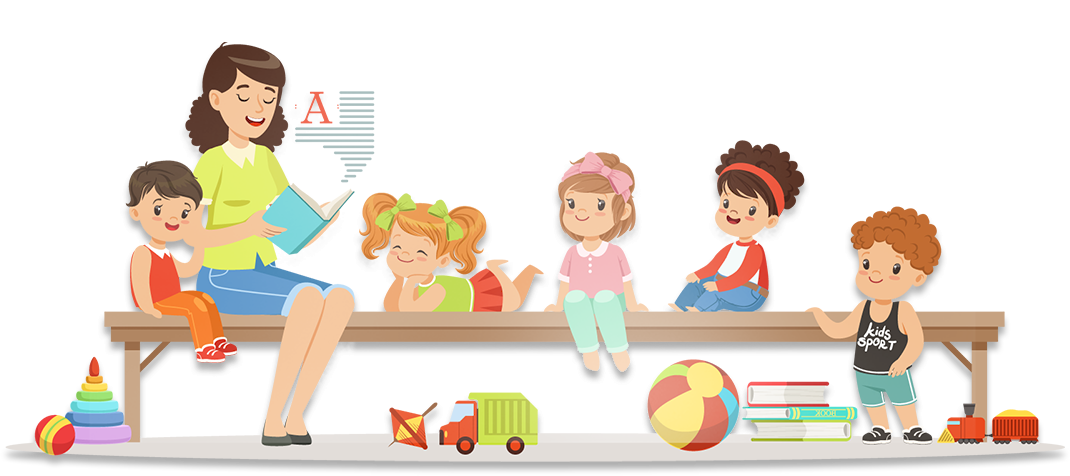 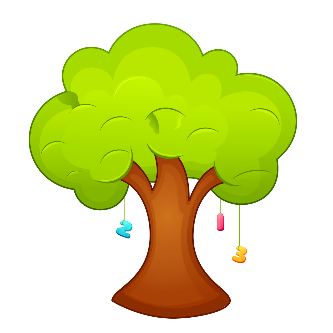 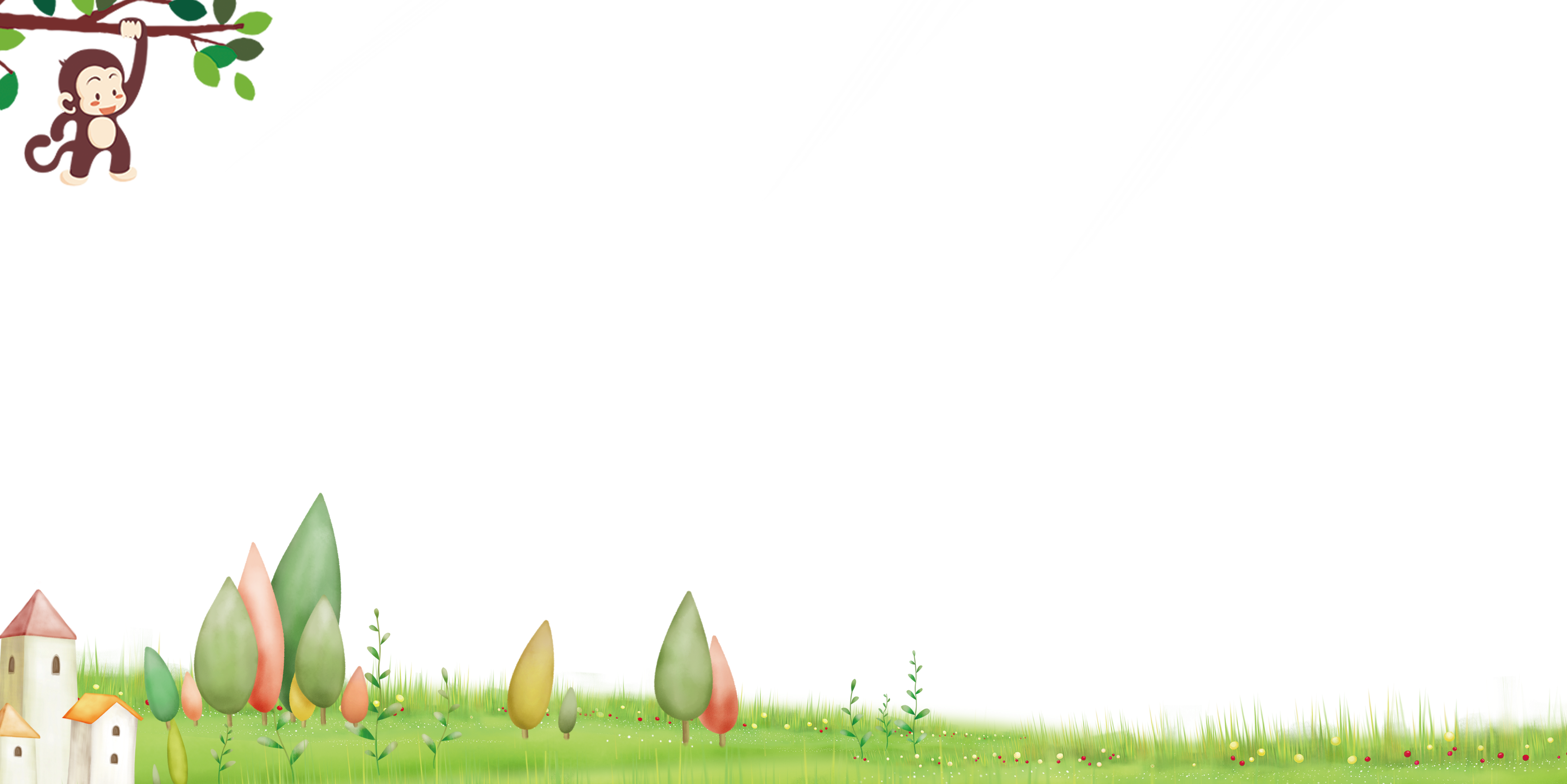 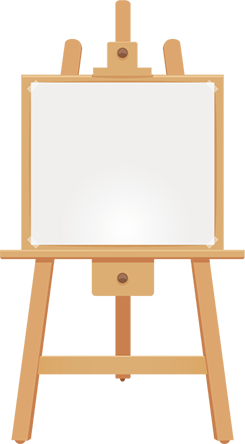 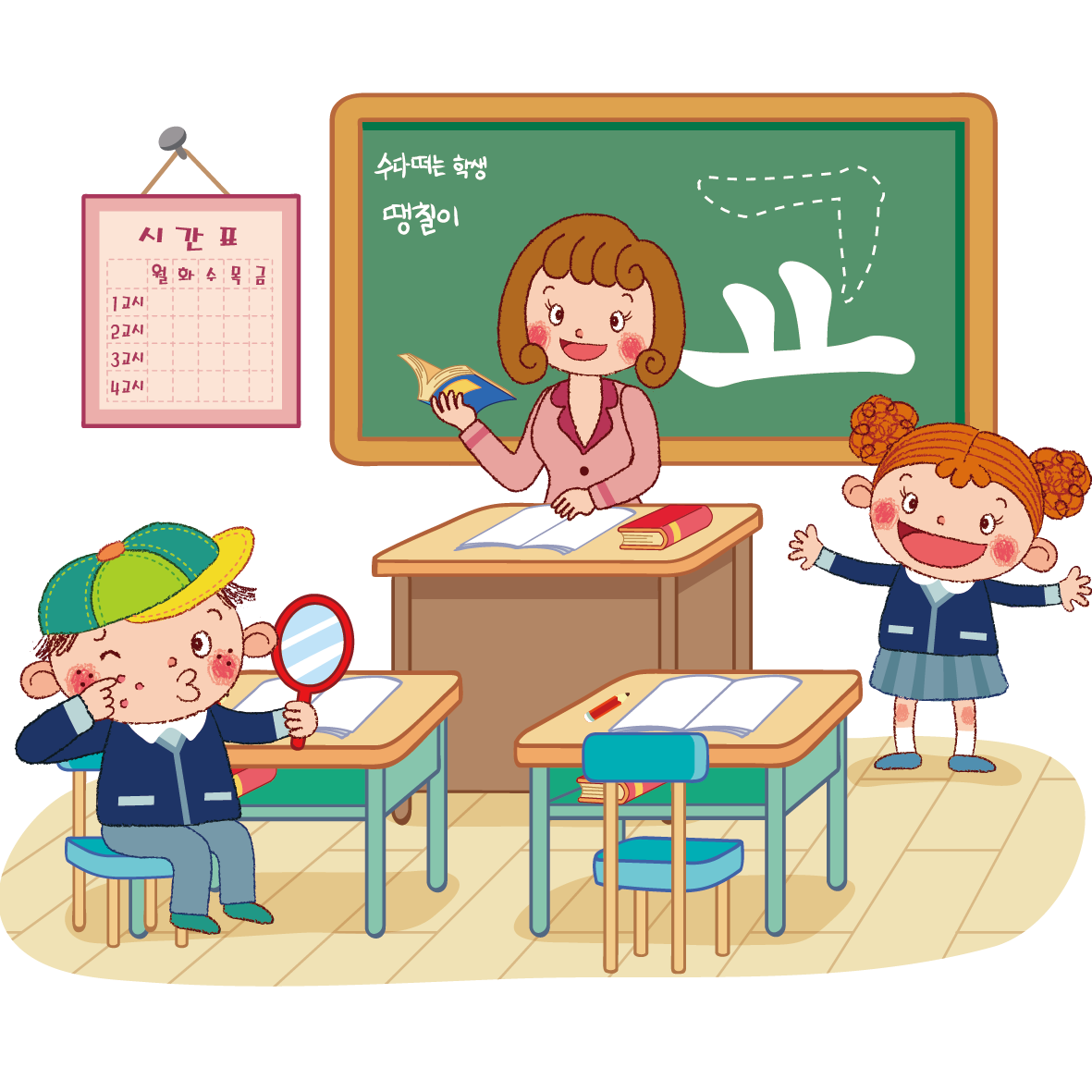 TẬP ĐỌC
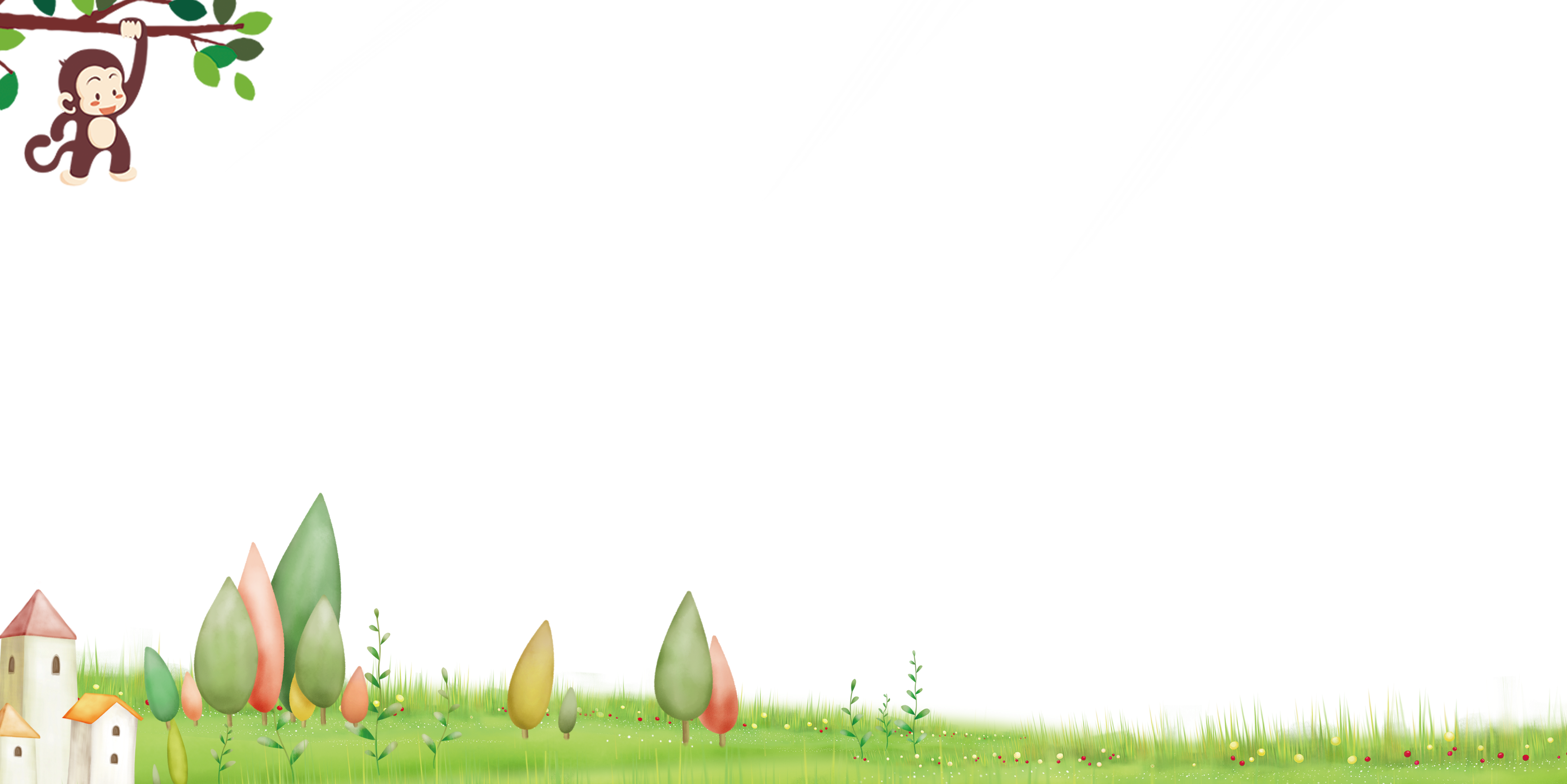 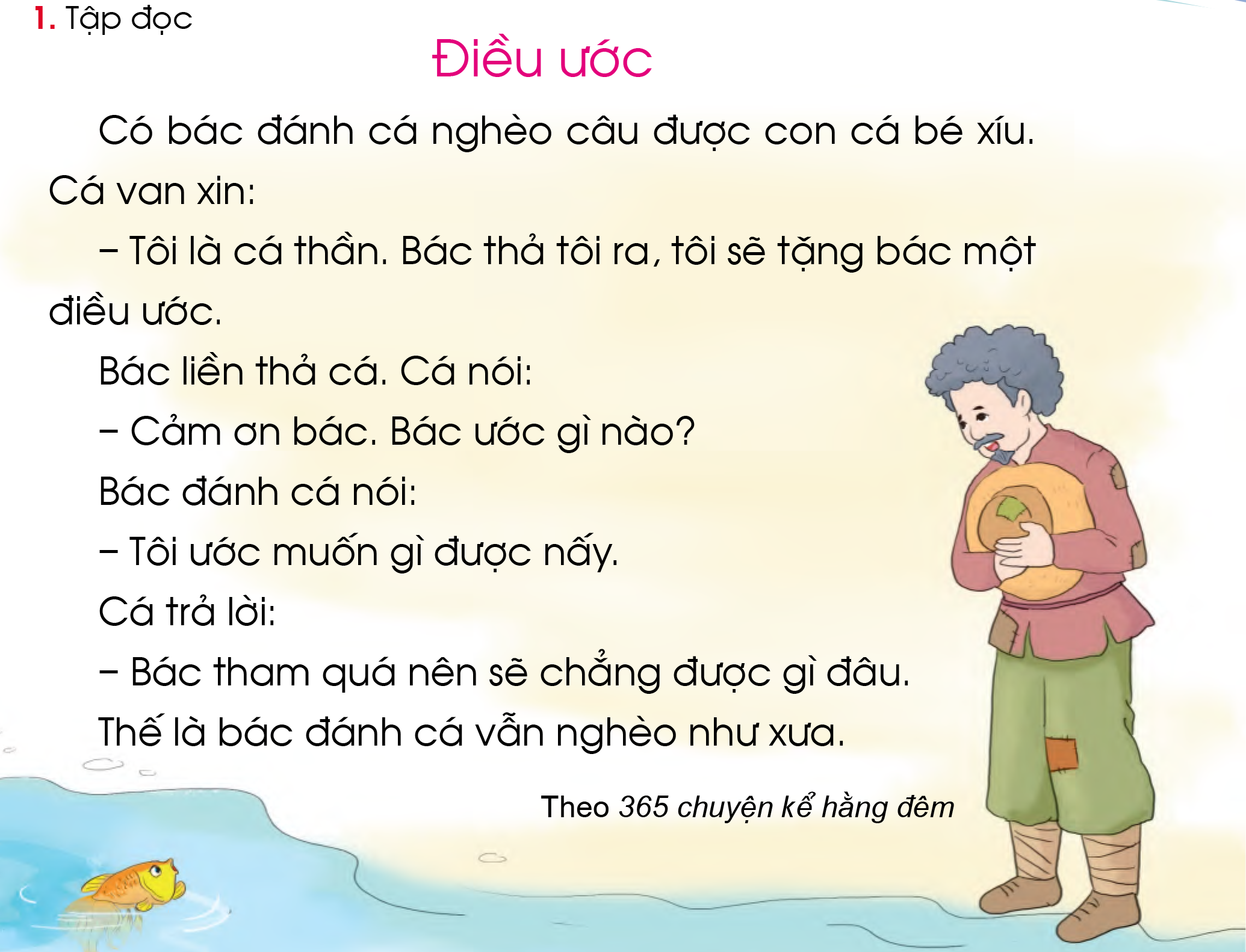 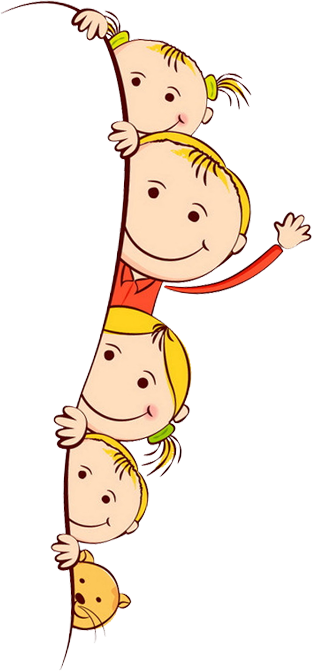 LUYỆN ĐỌC
ước gì được nấy
điều ước
nghèo
bé xíu
liền
van xin
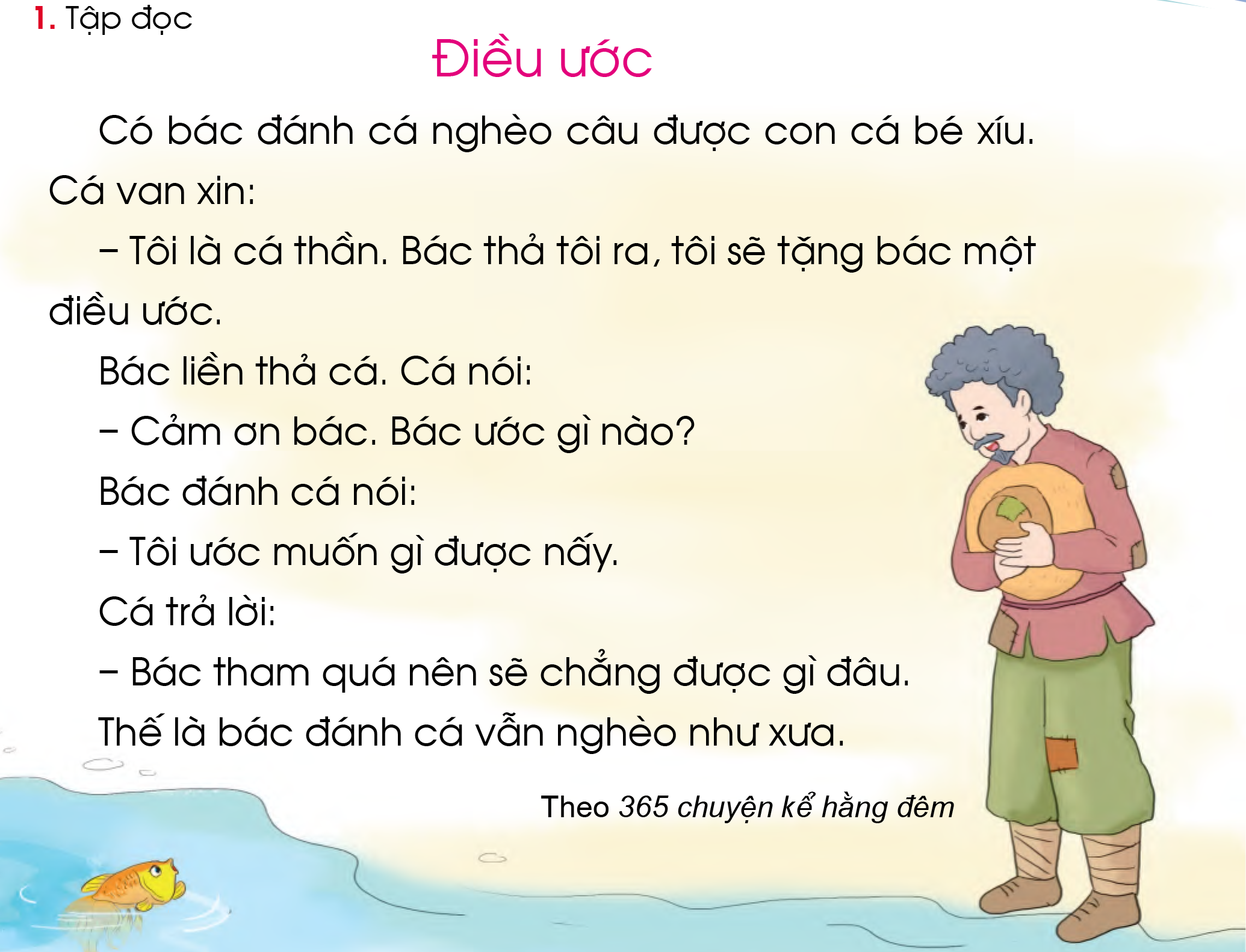 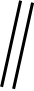 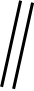 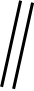 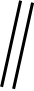 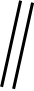 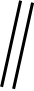 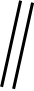 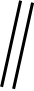 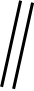 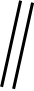 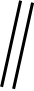 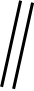 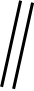 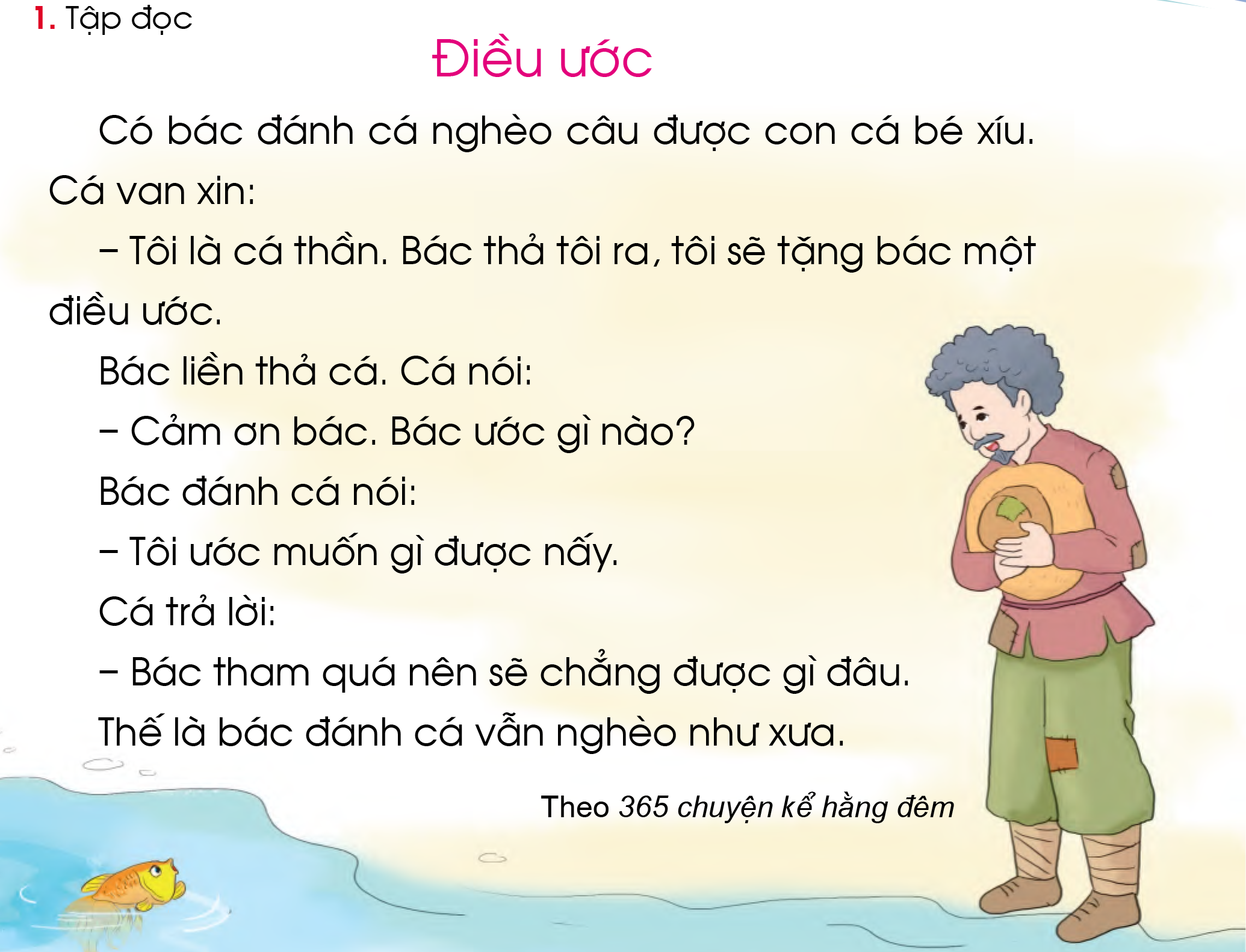 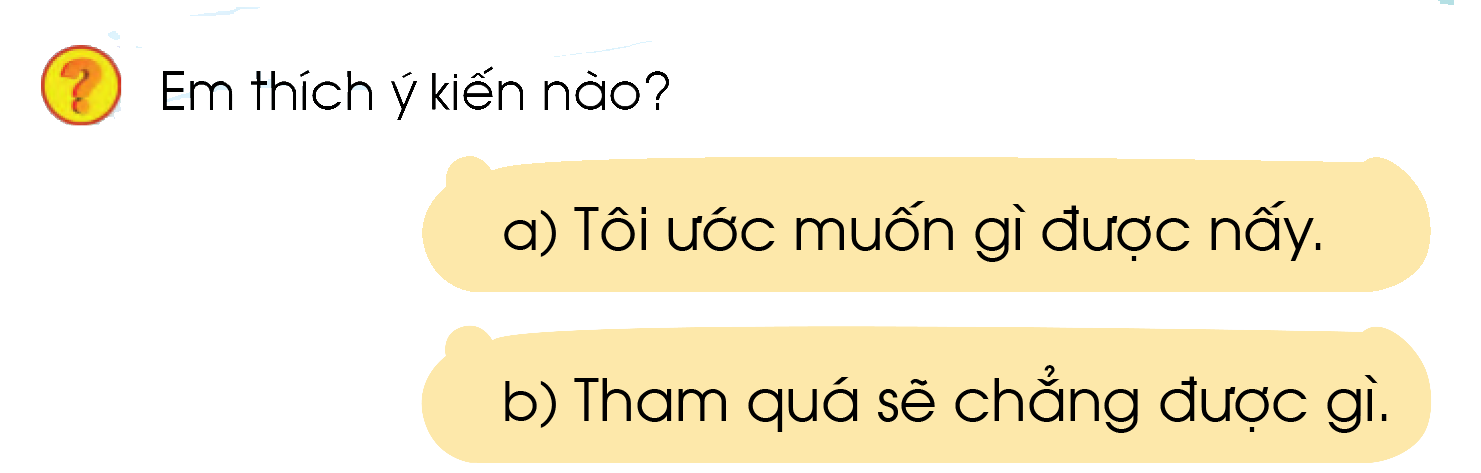 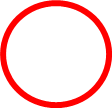 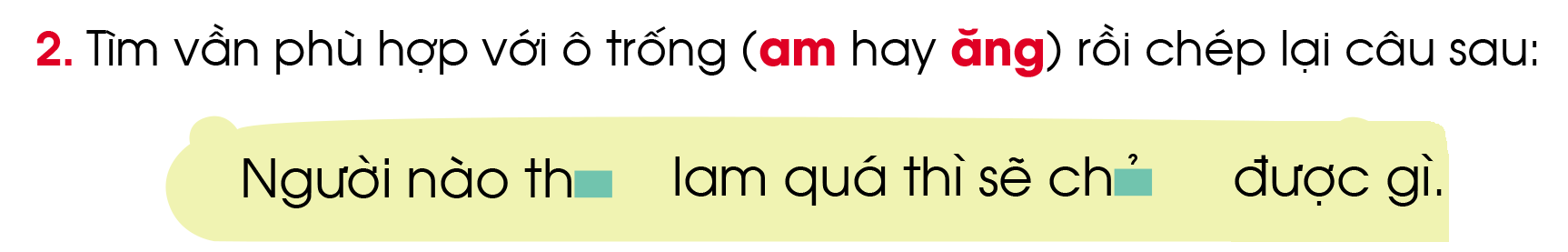 am
ẳng
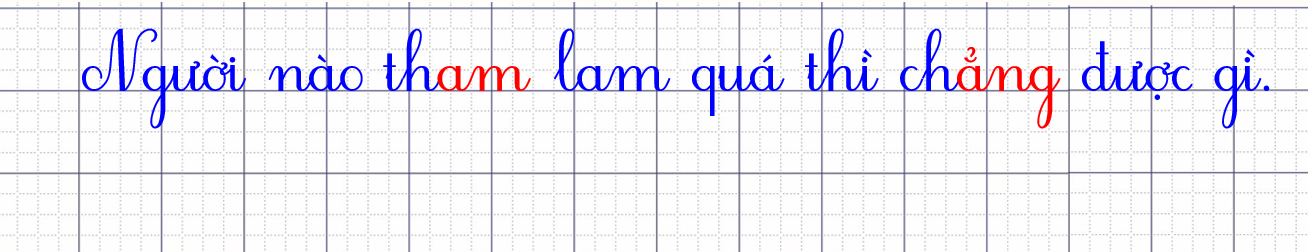 Câu chuyện 
giúp em hiểu điều gì?
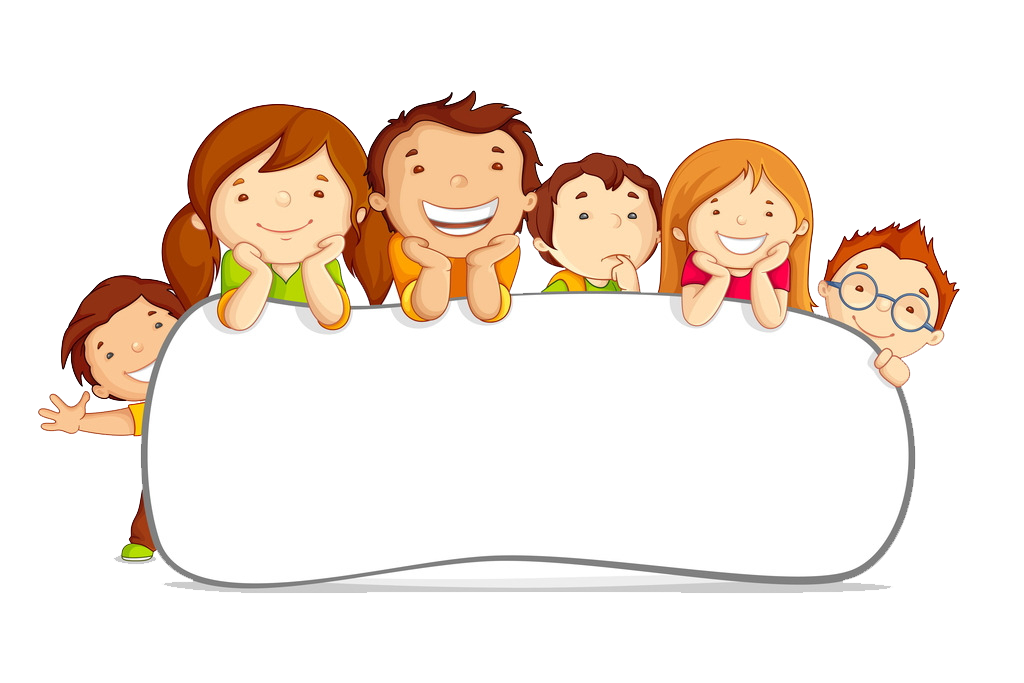 Không nên tham lam. 
Tham lam quá sẽ không được gì!
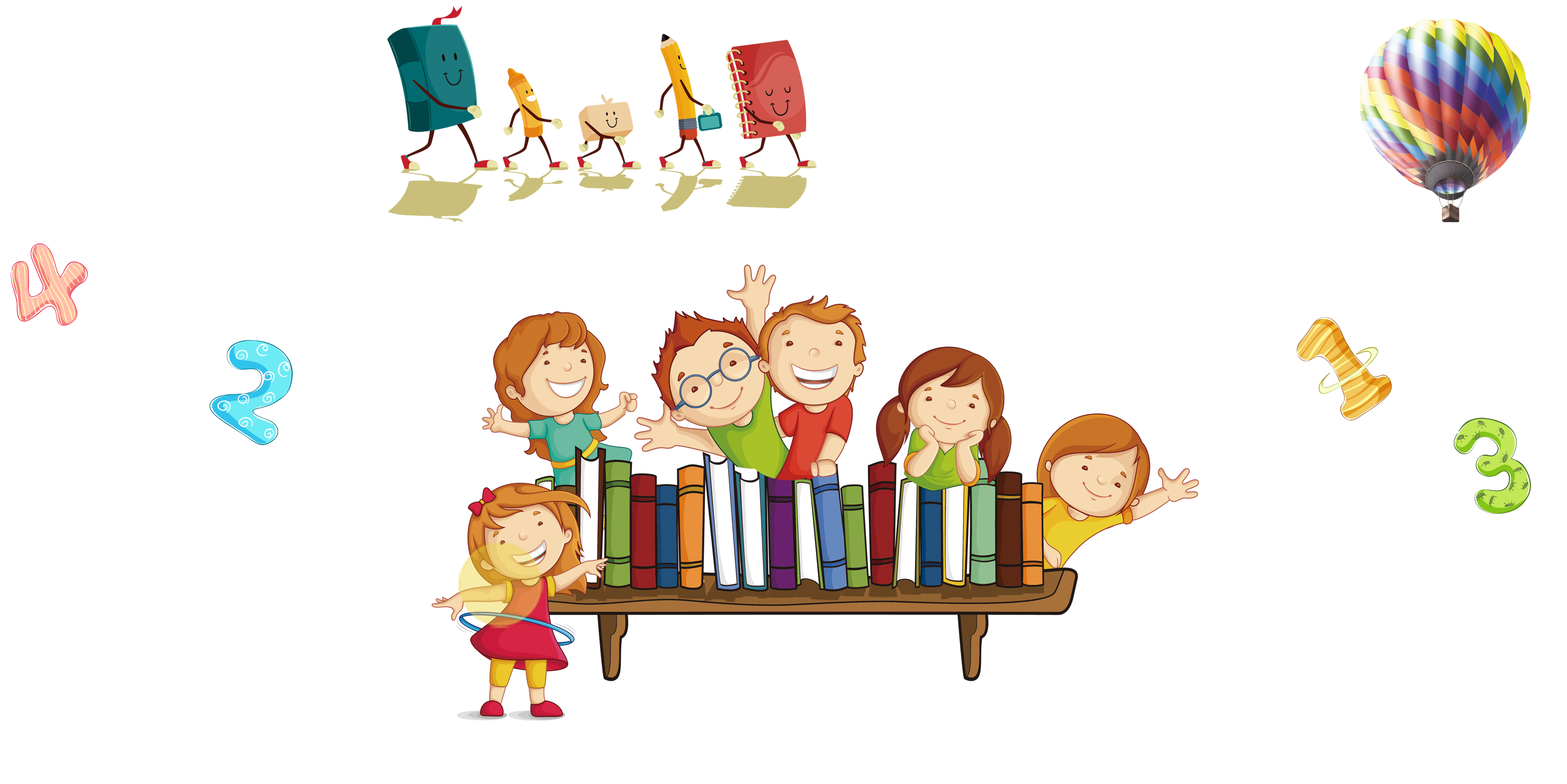 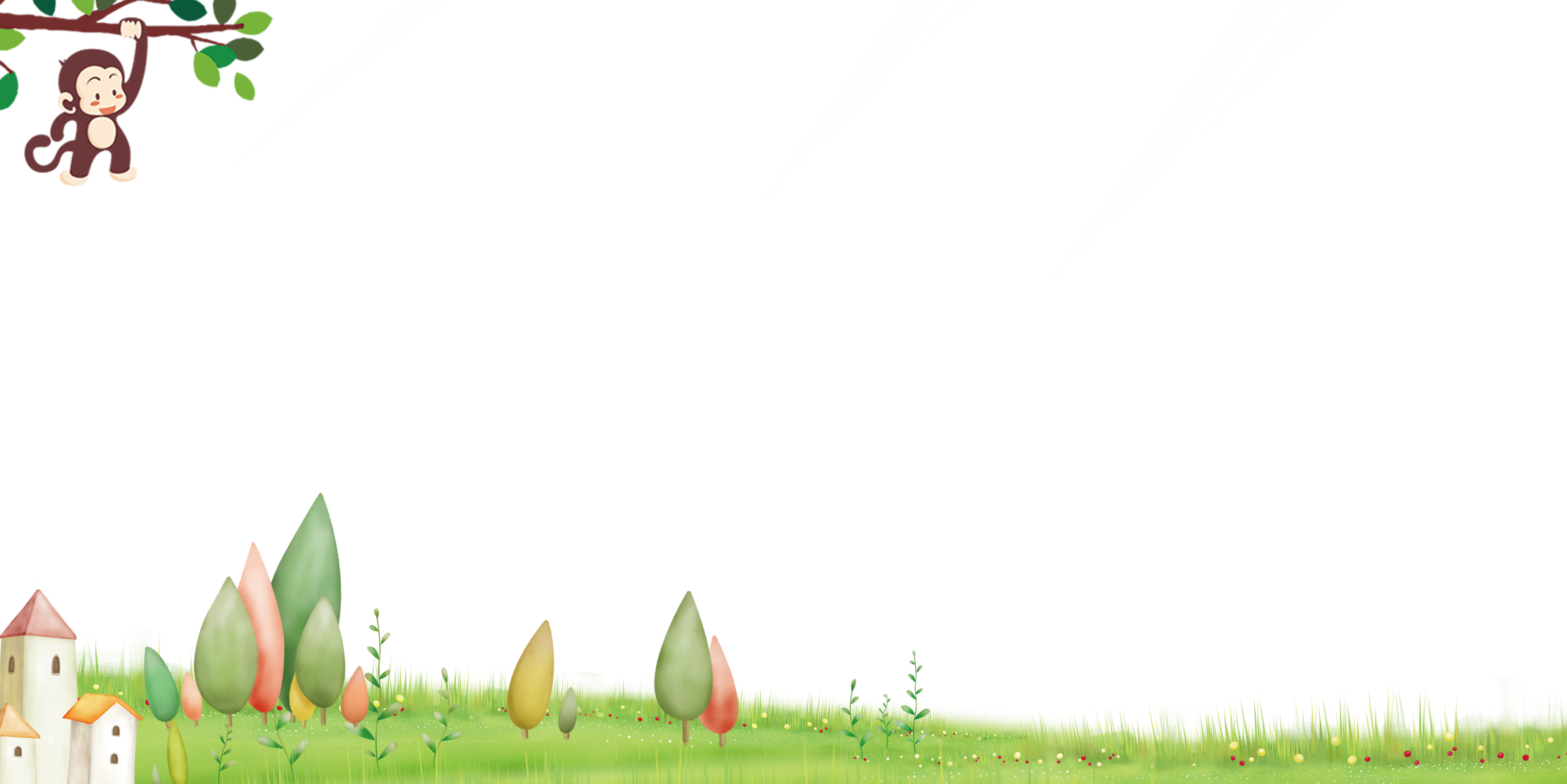 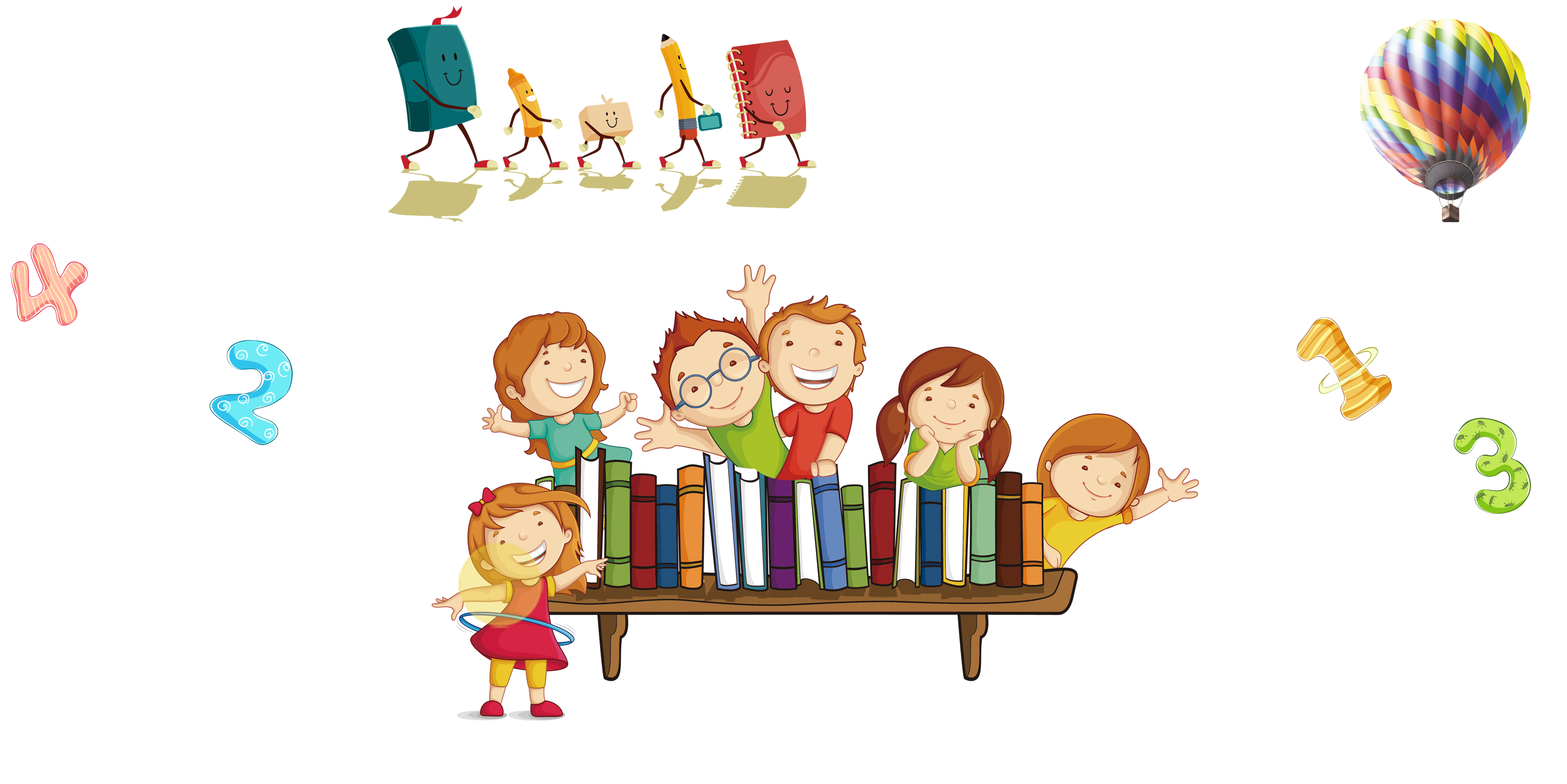 TẬP VIẾT
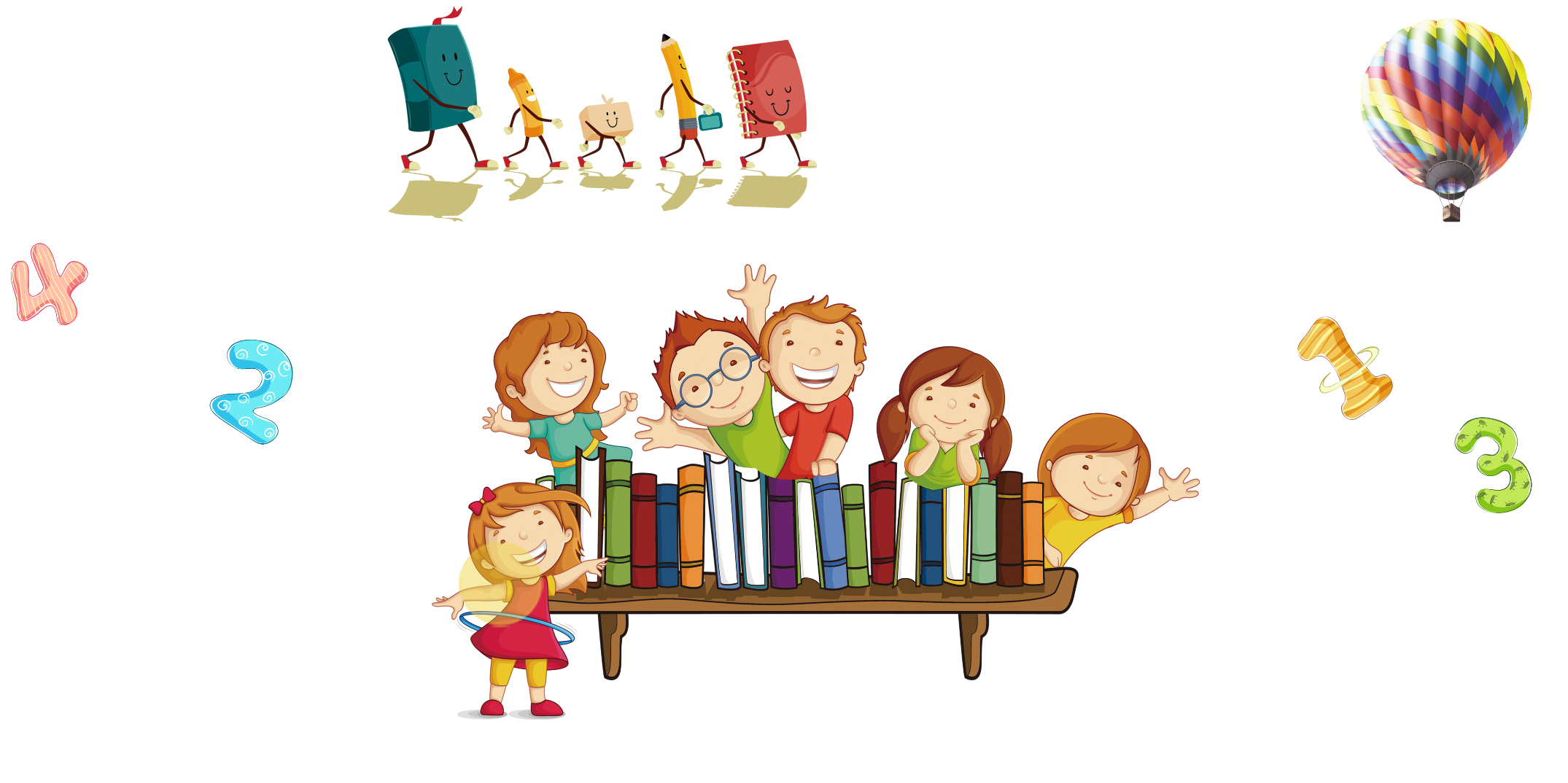 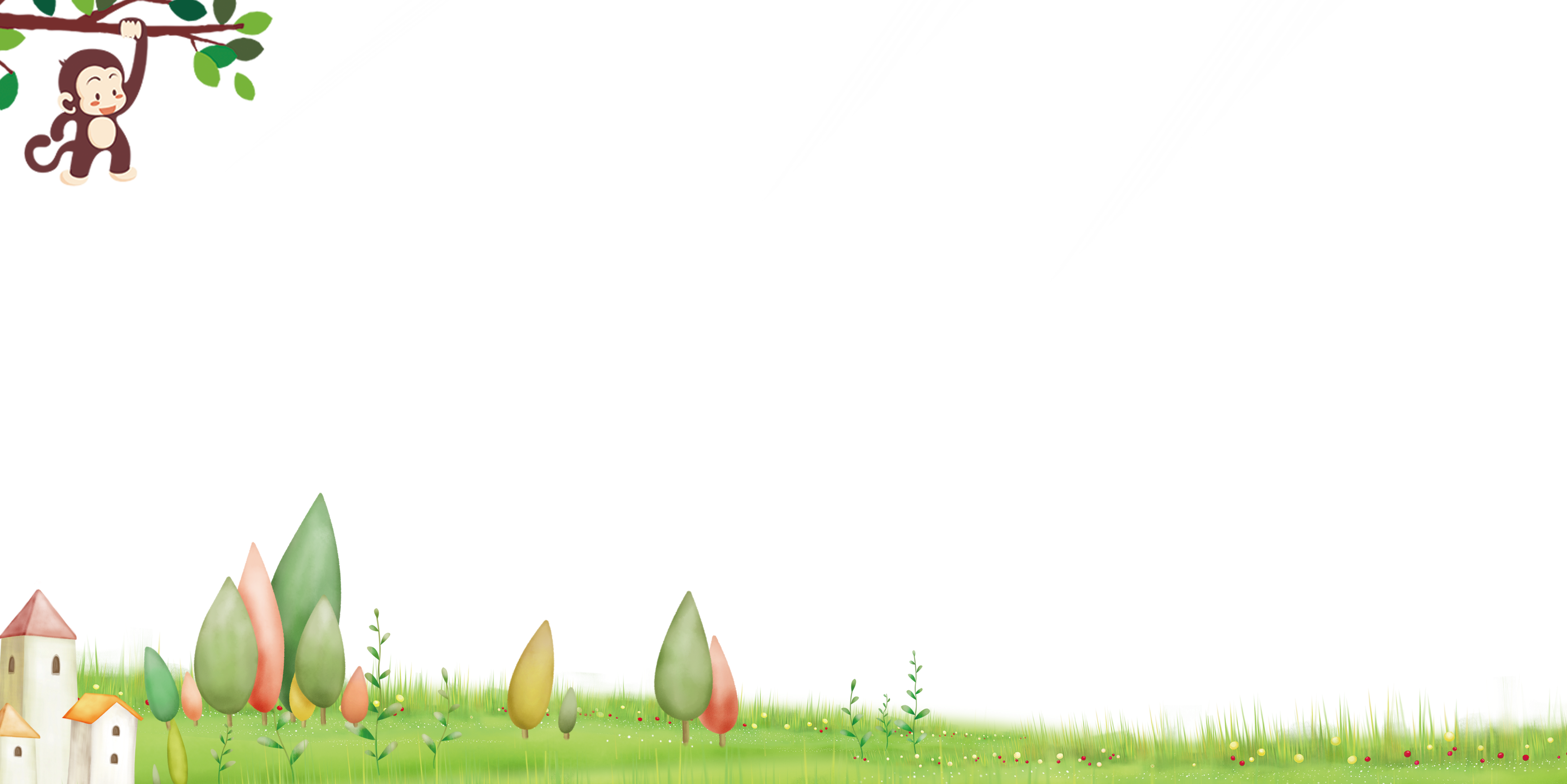 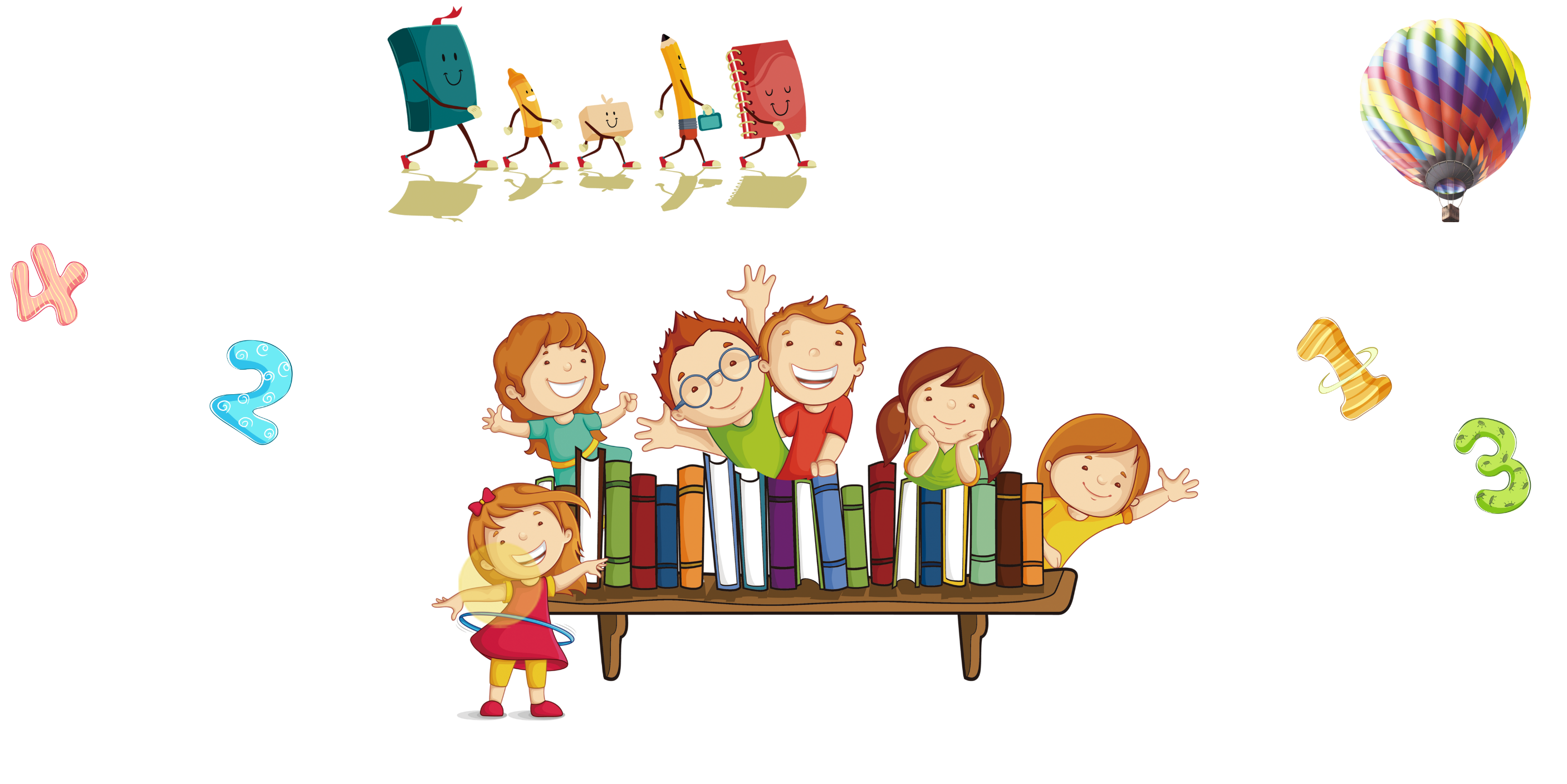 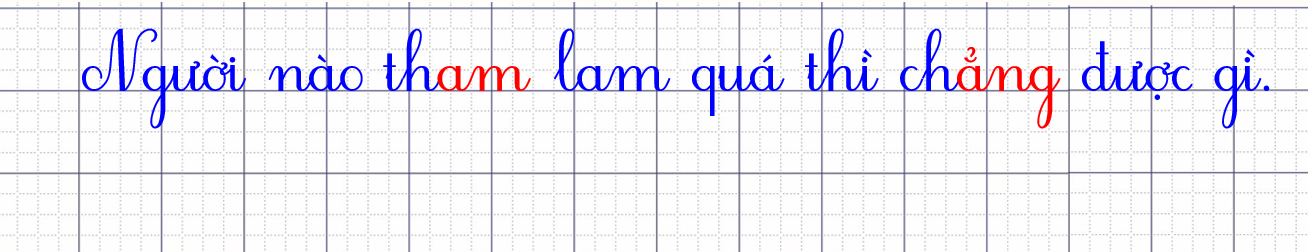 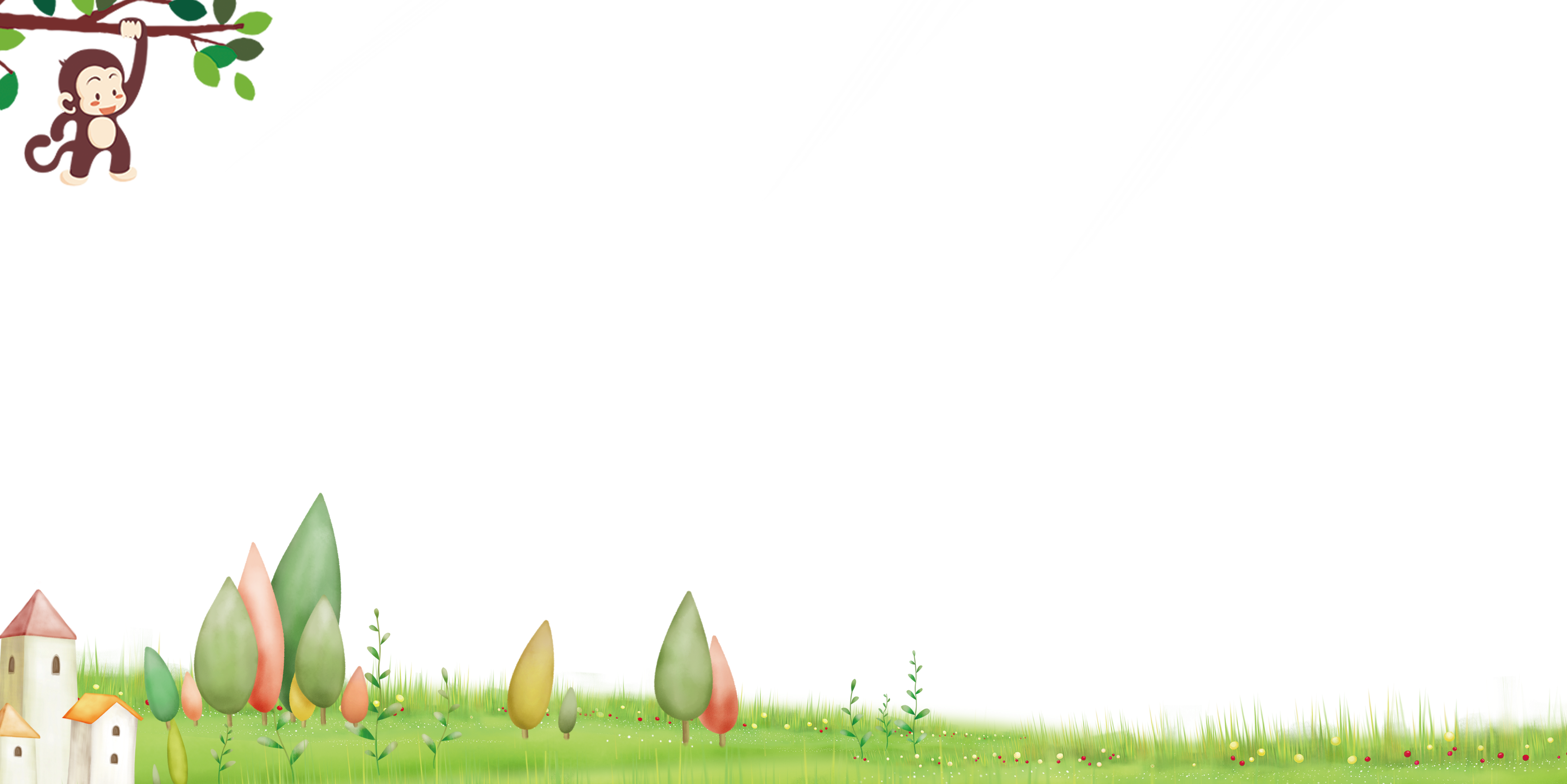 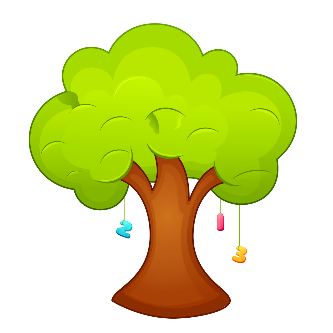 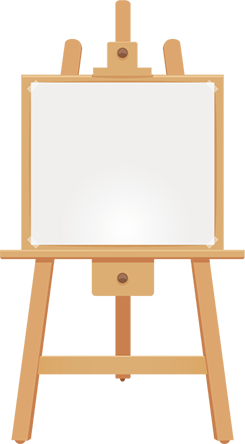 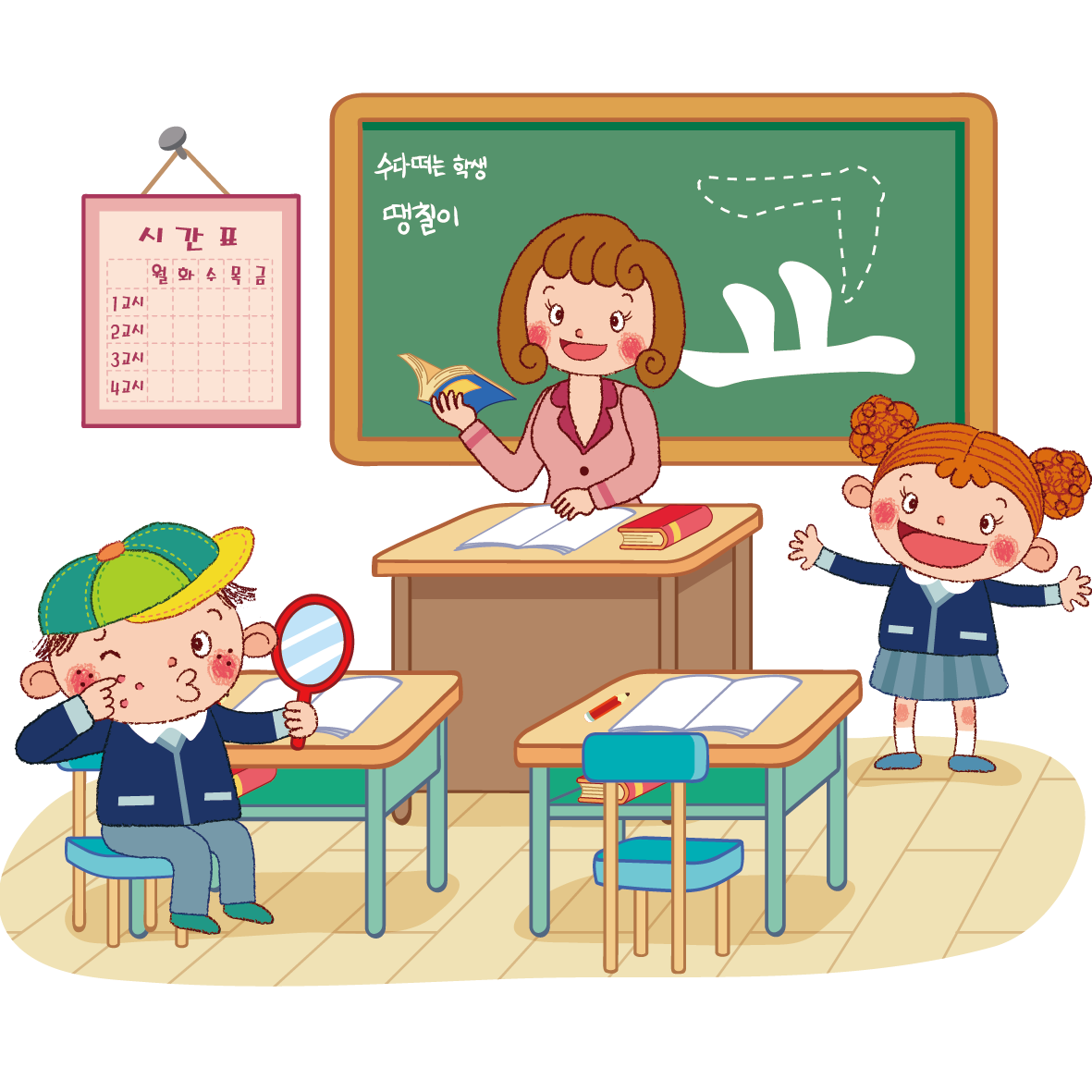 DẶN DÒ
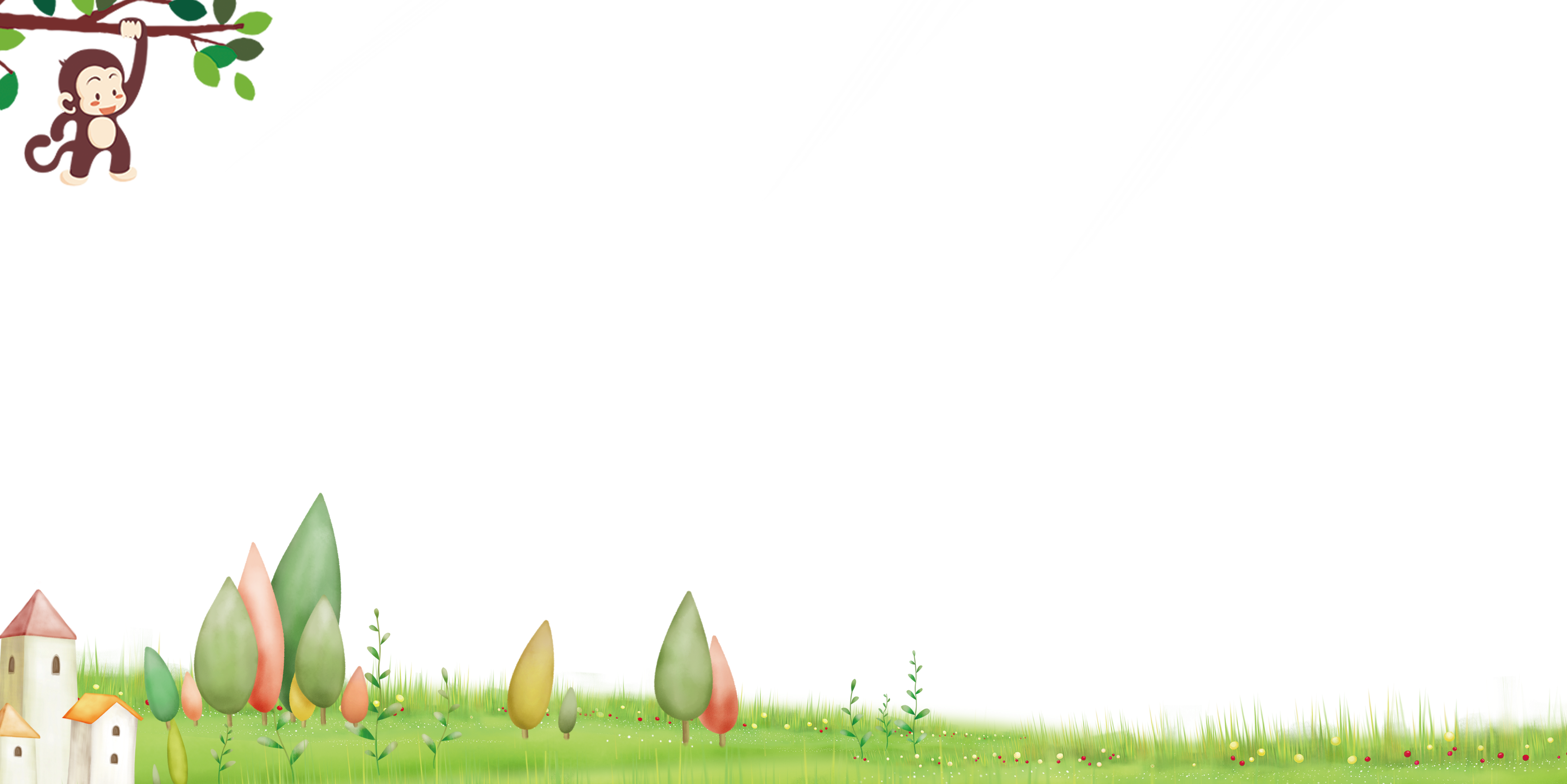